GUARD-AFReducinG stroke by screening for UndiAgnosed atRial fibrillation in elderly inDividuals
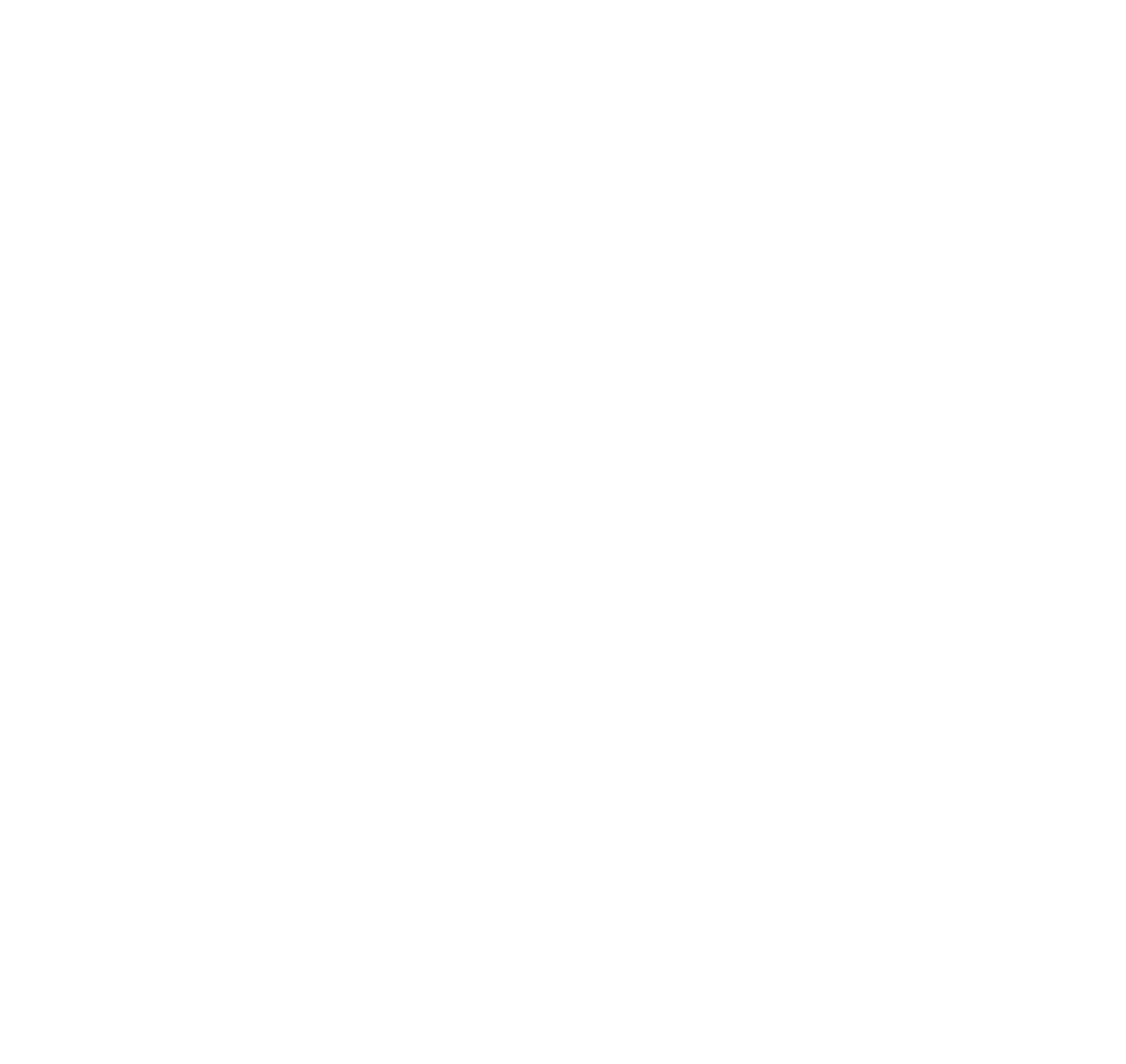 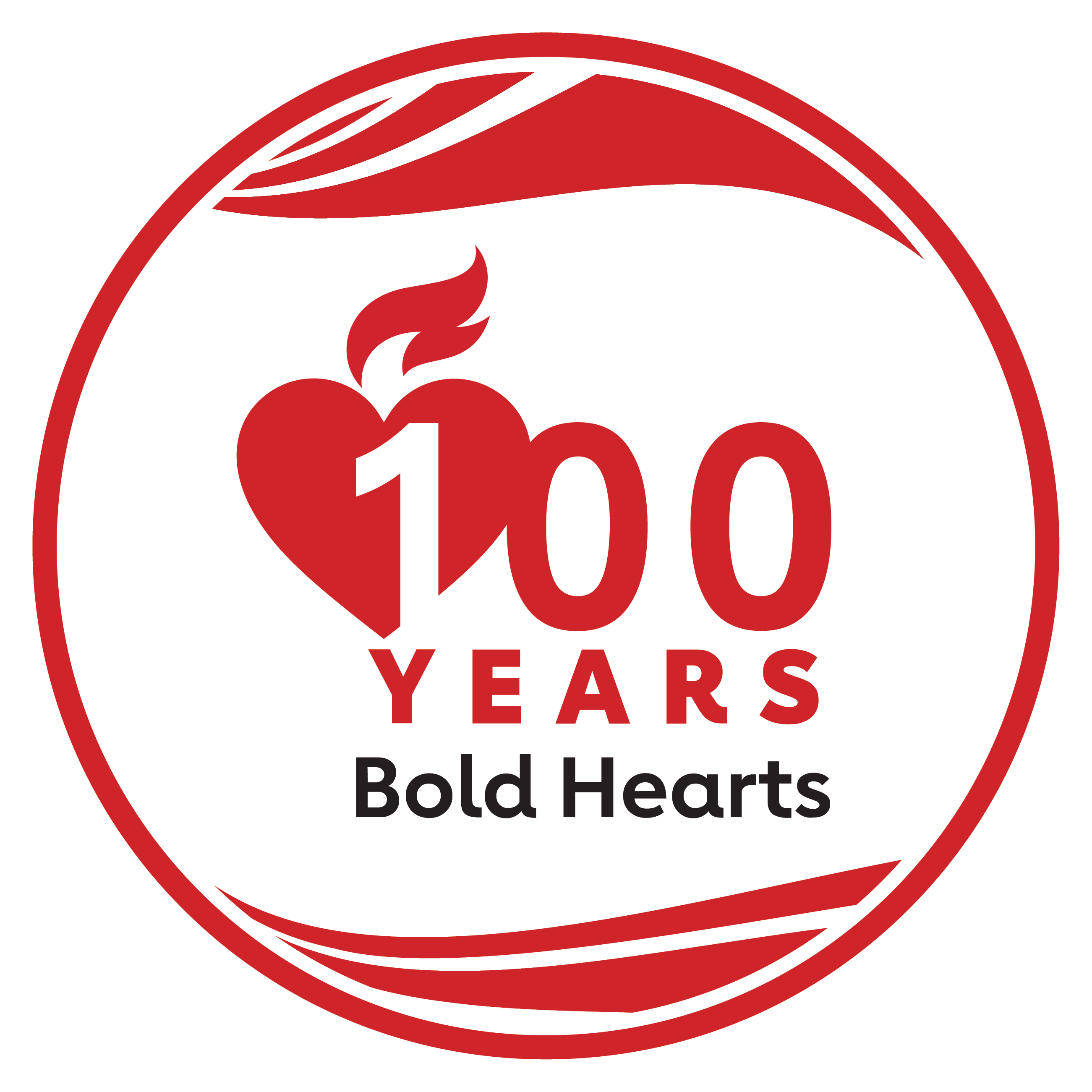 #AHA2
Presented by:  Renato D. Lopes, MD, PhD., MHS. .   ESC 2024.  
© 2024, American Heart Association. All rights reserved.  Results reflect the data available at the time of presentation.
Professional Heart Daily@AHAScience